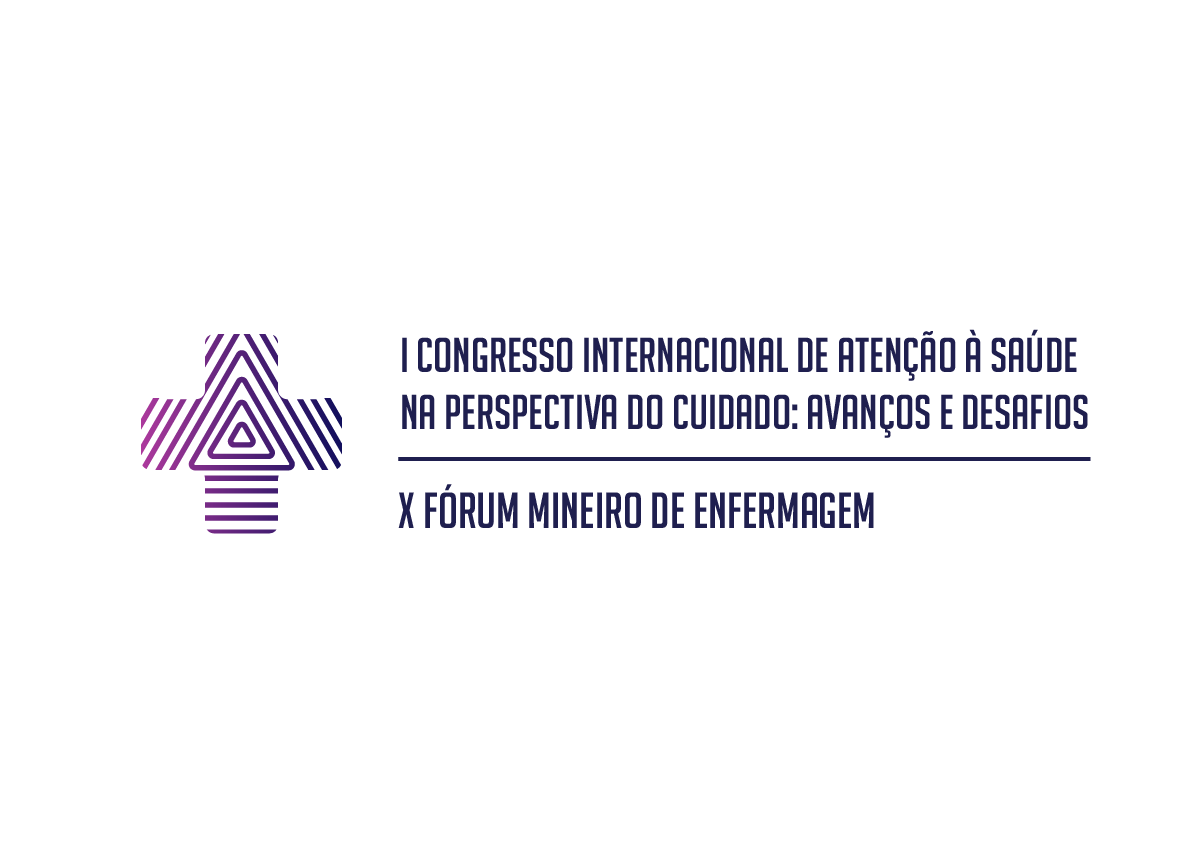 TÍTULO DO ESTUDO
Nome do Autor
(Vínculo Institucional)

Junqueira, D. H.; Pereira, M. J.; Silva, X. M.;... (até 6 co-autores)
INTRODUÇÃO
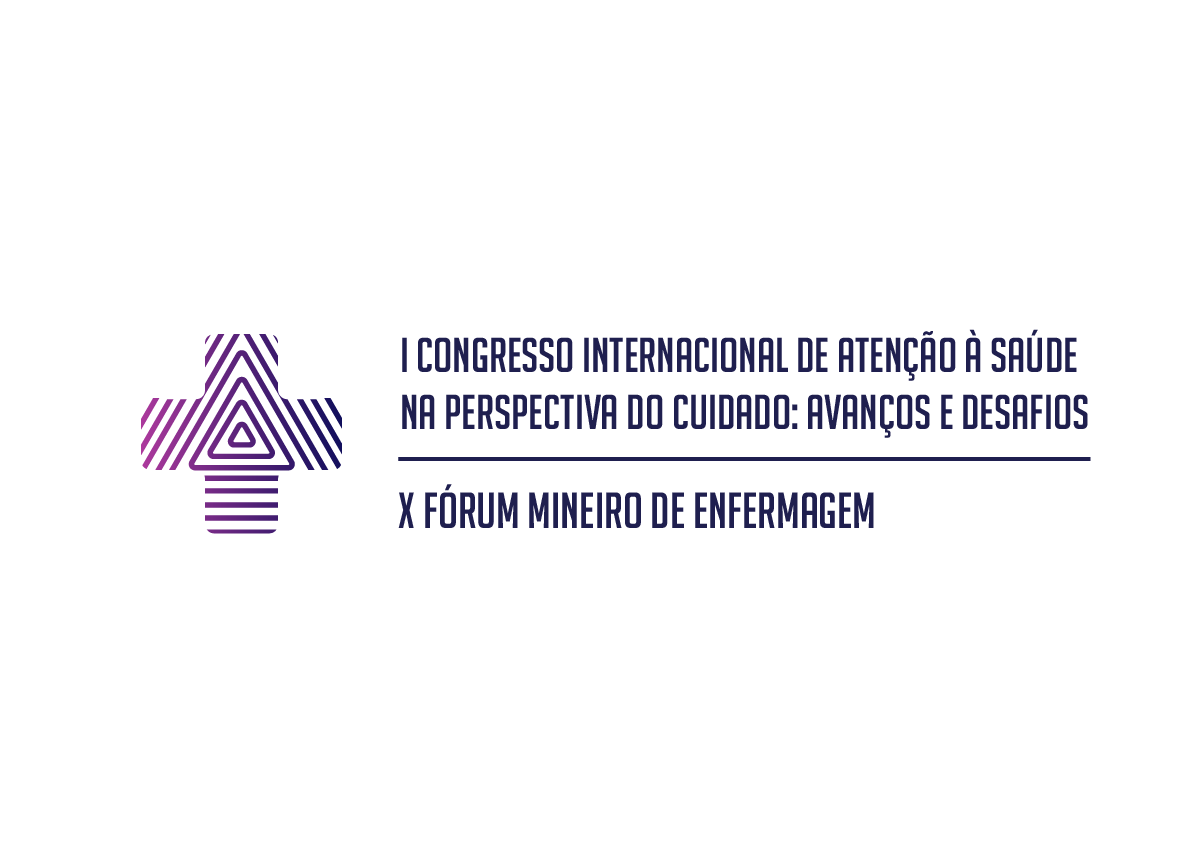 2
OBJETIVO
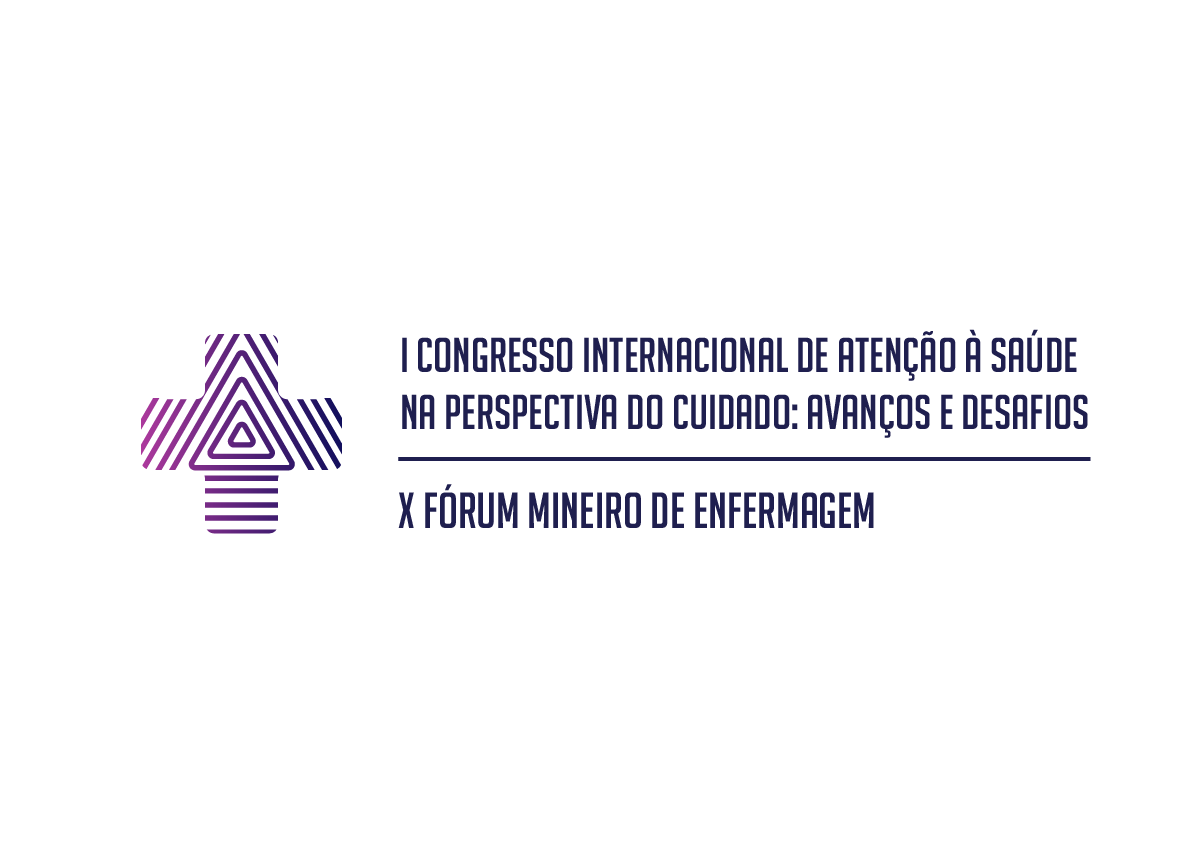 3
METODOLOGIA
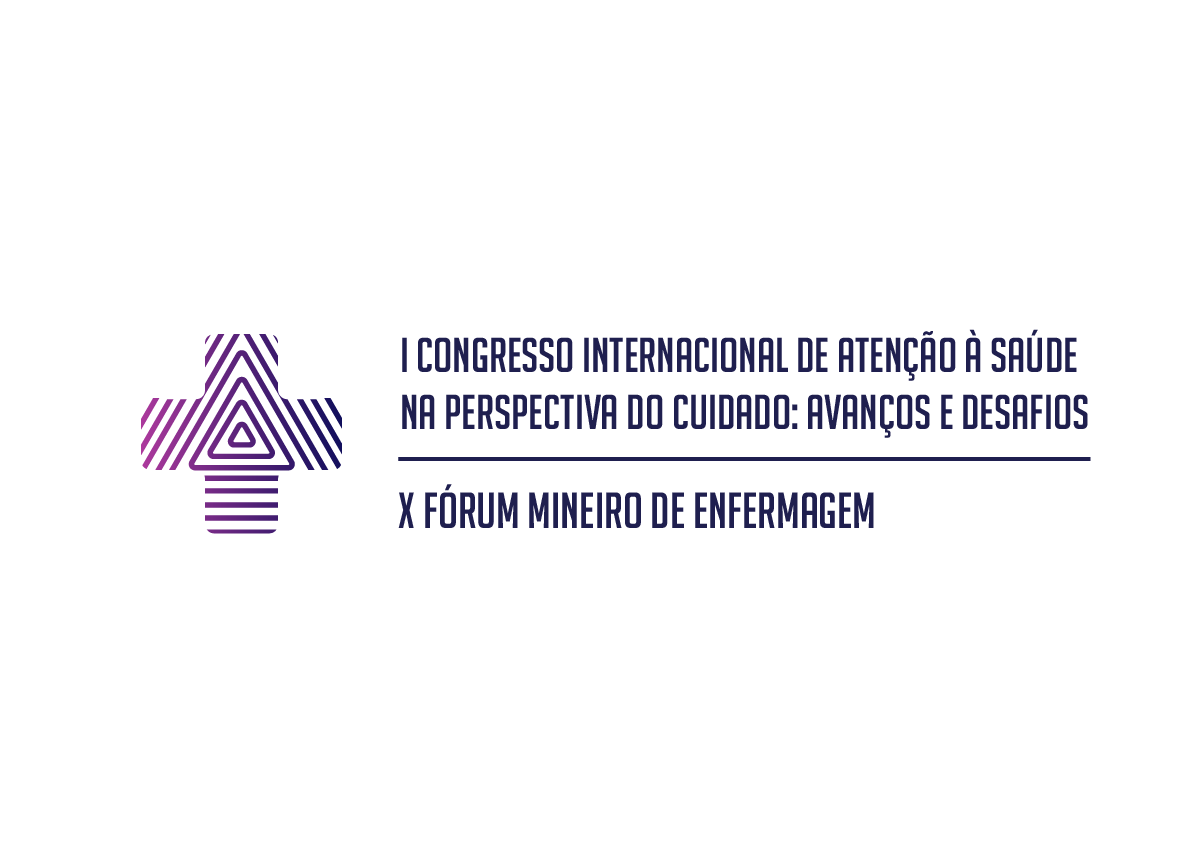 4
RESULTADOS
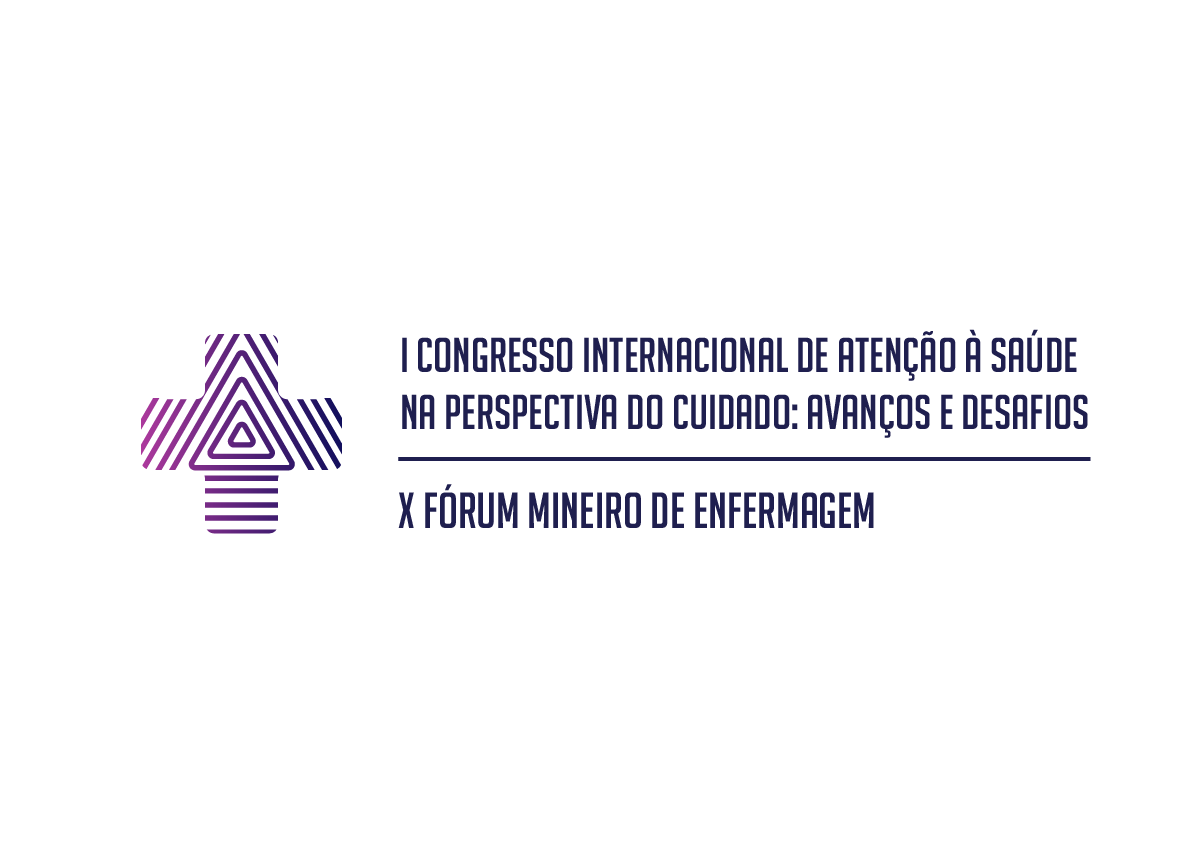 5
DISCUSSÃO
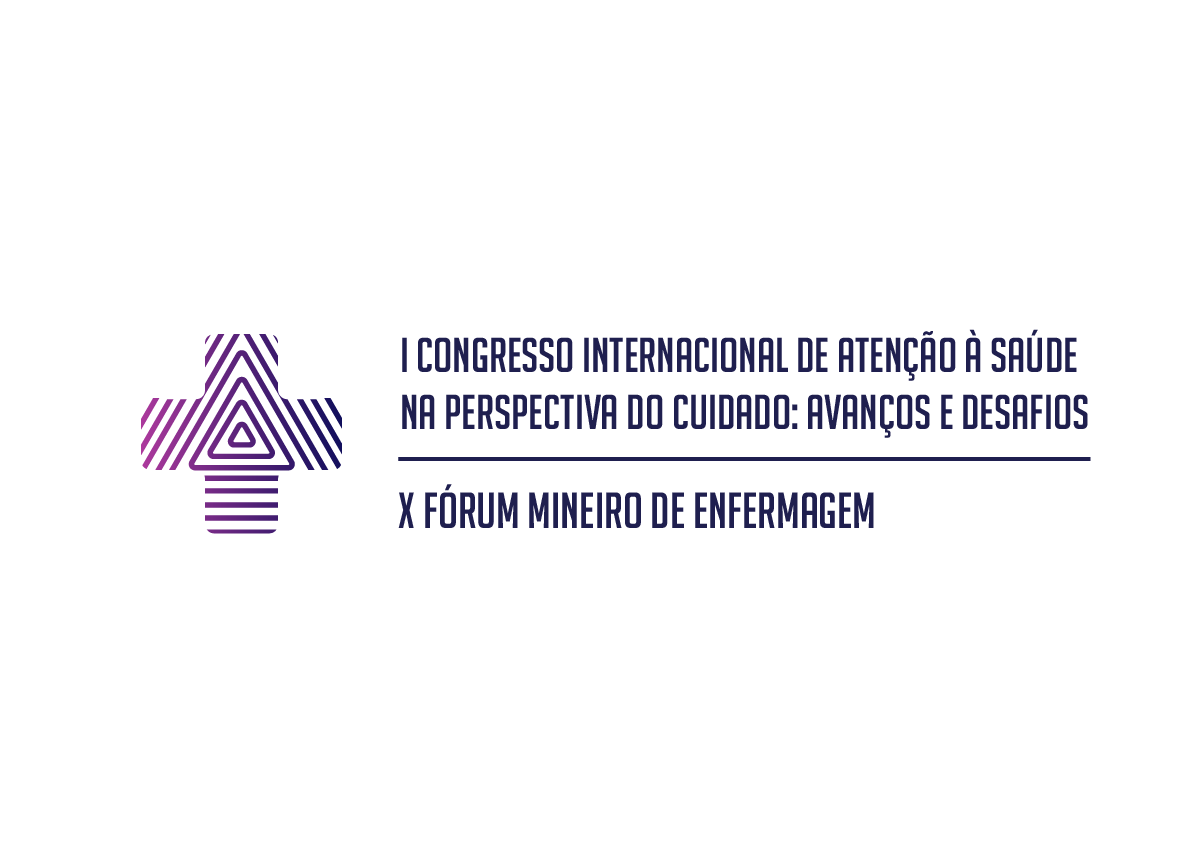 6
CONSIDERAÇÕES FINAIS
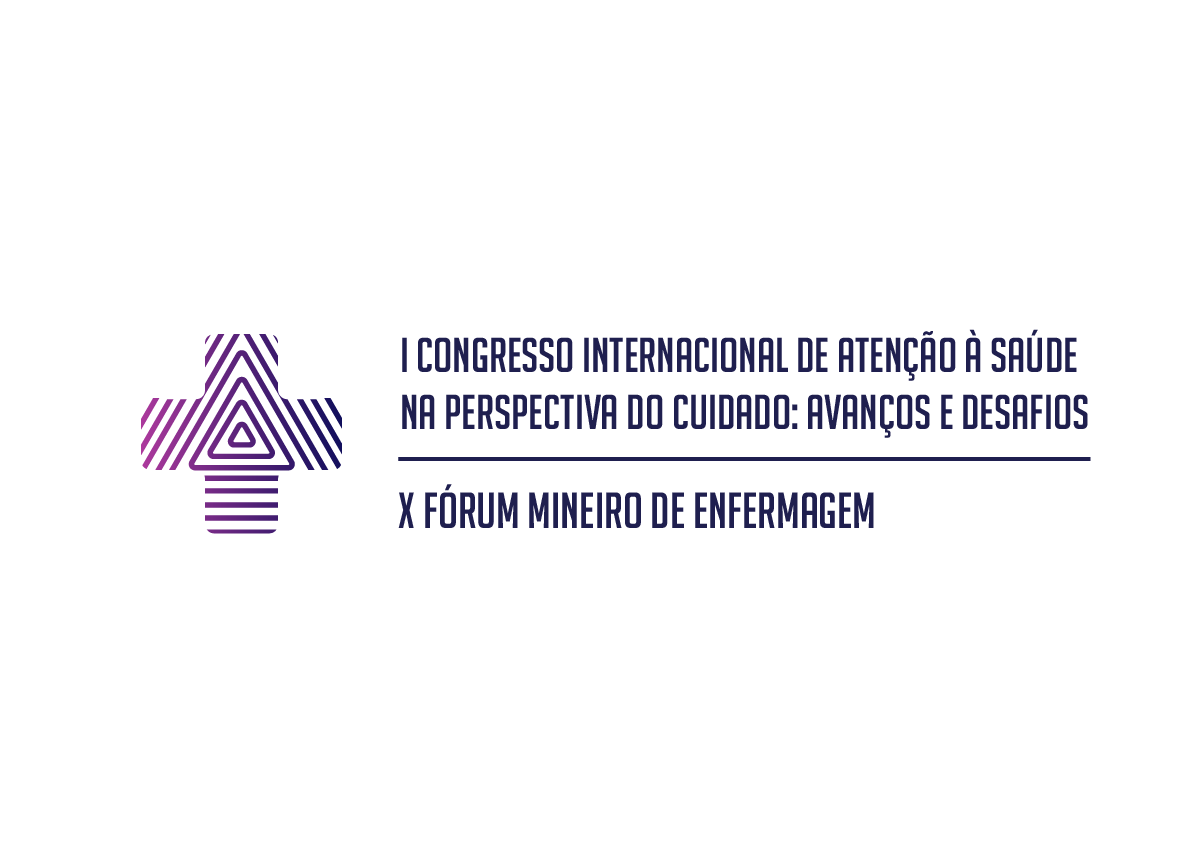 7
REFERÊNCIAS
Enumerar principais referências do estudo.
Ex)
Xxxxxxx
Xxxxxxx
Xxxxxxx

Número Máximo: 5 referências
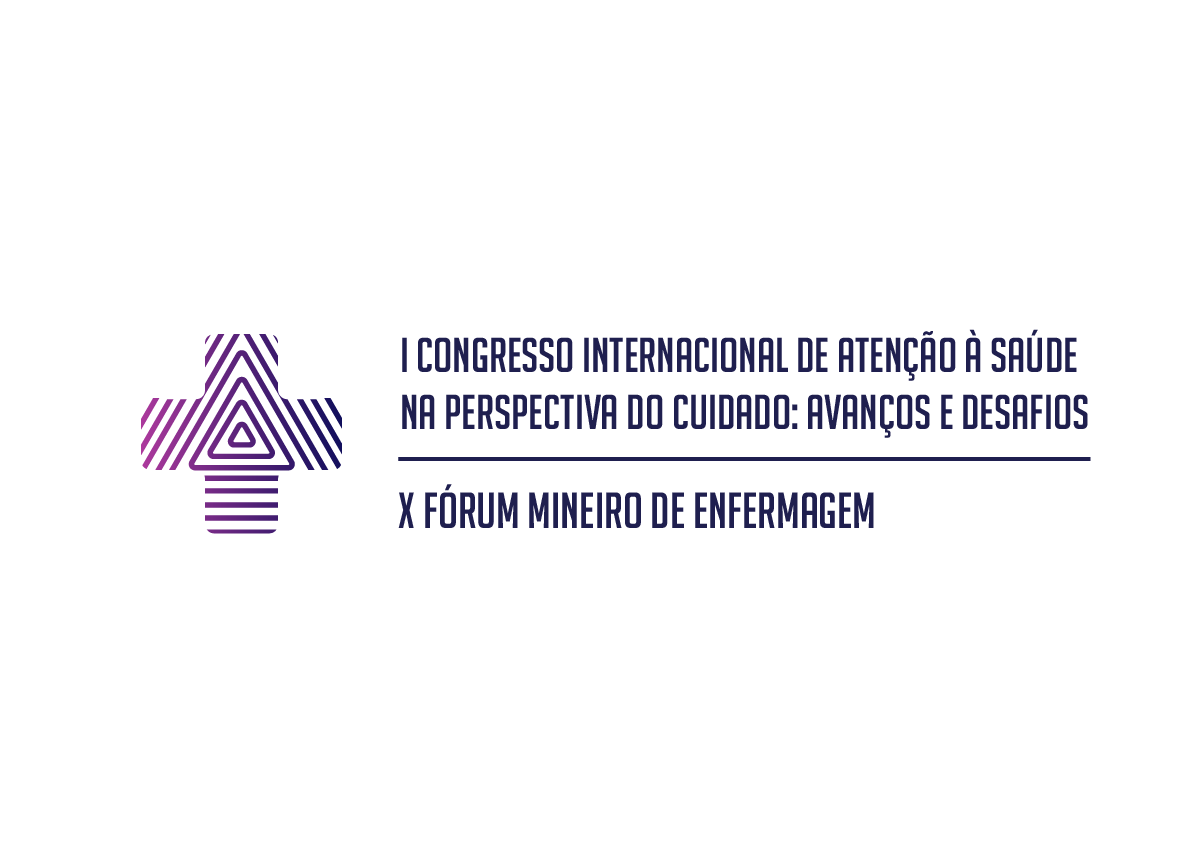